TRASERO
LATERAL
FRENTE
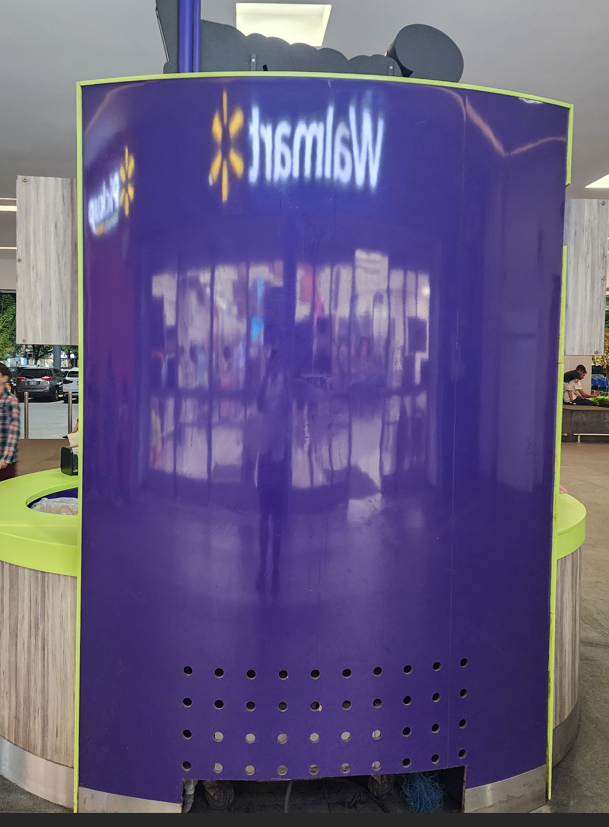 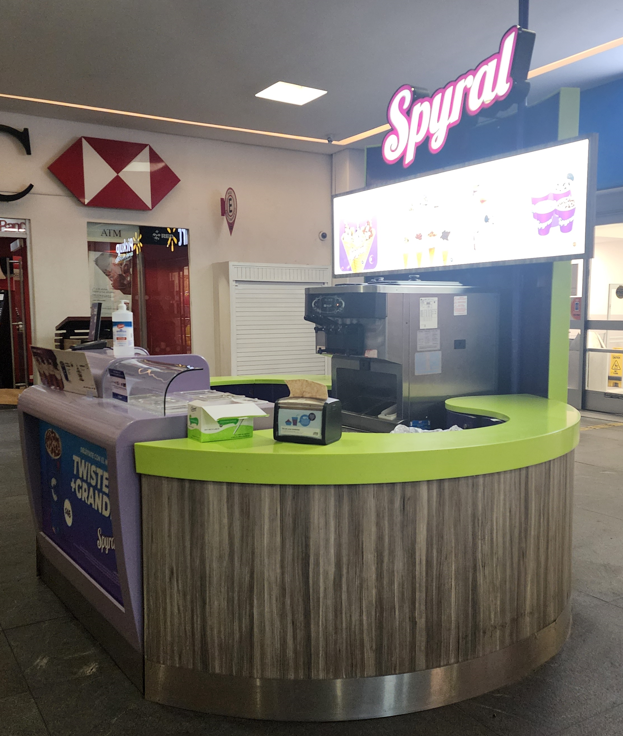 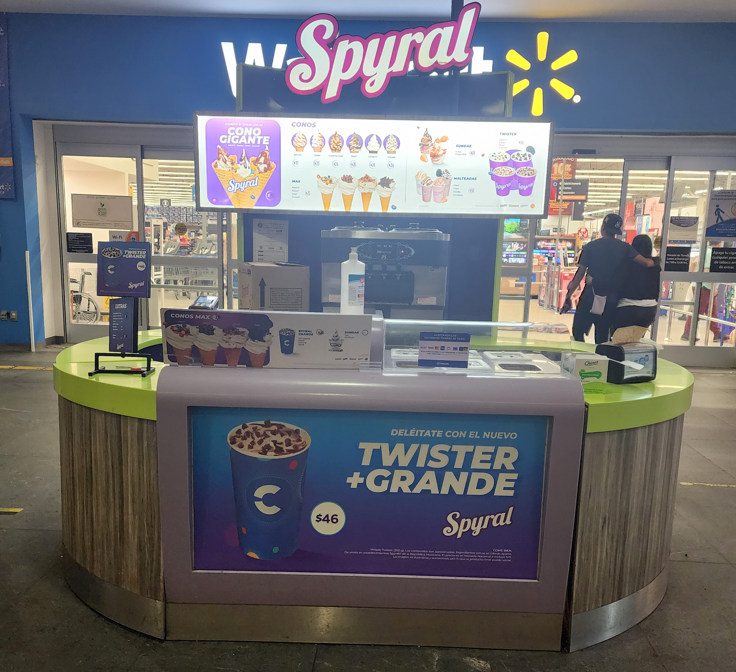